Vodík
Vypracovala: Mgr. Miroslava Komárová
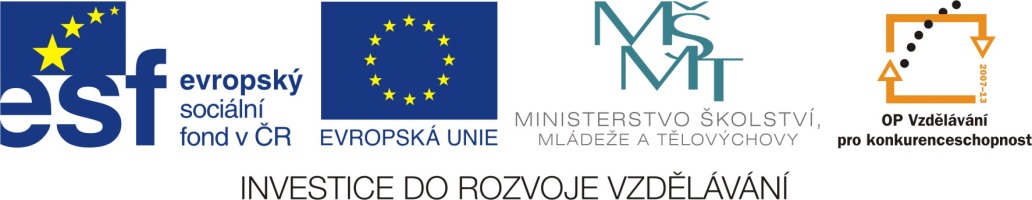 EU V-2 Ch8Miroslava KomárováZŠ Zákupy
Název: Vodík
Cíl: seznámení se s učivem o vodíku
Čas: 25 - 30 minut
Pomůcky: interaktivní tabule
Vlastnosti
nejjednodušší prvek PSP
 bezbarvý plyn
 bez zápachu
 hořlavý
 lehčí než vzduch (14 x)
 tvoří dvouatomové molekuly
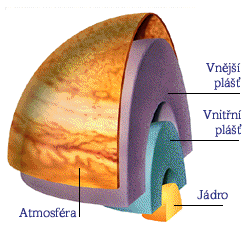 [Speaker Notes: Obrázek: http://planety.astro.cz/jupiter/884-nitro-jupitera    [cit. 2011-06-13]]
Stavba vodíkového atomu
- 1p+, 1e- => vodíkový kation H+ je proton
- H0 si může valenční vrstvu doplnit o 1e- => H-
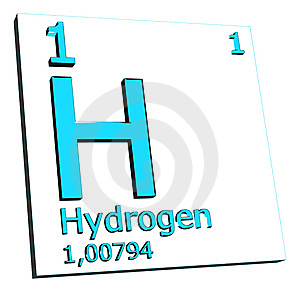 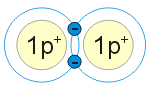 [Speaker Notes: Obrázek: http://www.zschemie.euweb.cz/vodik/vodik4.html                                               
              http://www.stockphotos.cz/image.php?img_id=10089621&img_type=1   [cit. 2011-06-13]
Použití
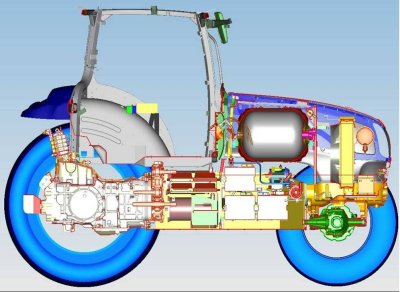 palivo budoucnosti
řezání a sváření kovů (společně s O2)
ztužování tuků
plnění meteorologických a vojenských sond
výroba benzinu, NH3, HCl
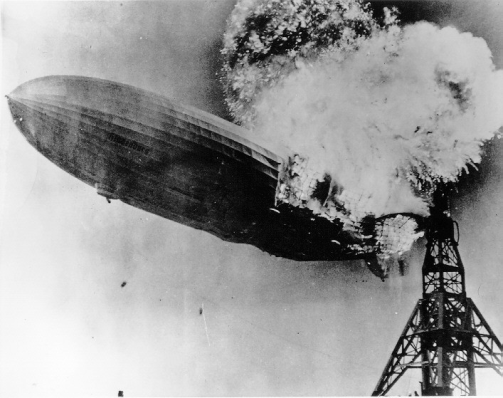 [Speaker Notes: Obrázky: http://cs.wikipedia.org/wiki/Soubor:Hindenburg_burning.jpg
              http://www.hybrid.cz/novinky/new-holland-predstavi-traktor-na-vodik   [cit. 2011-06-13]]